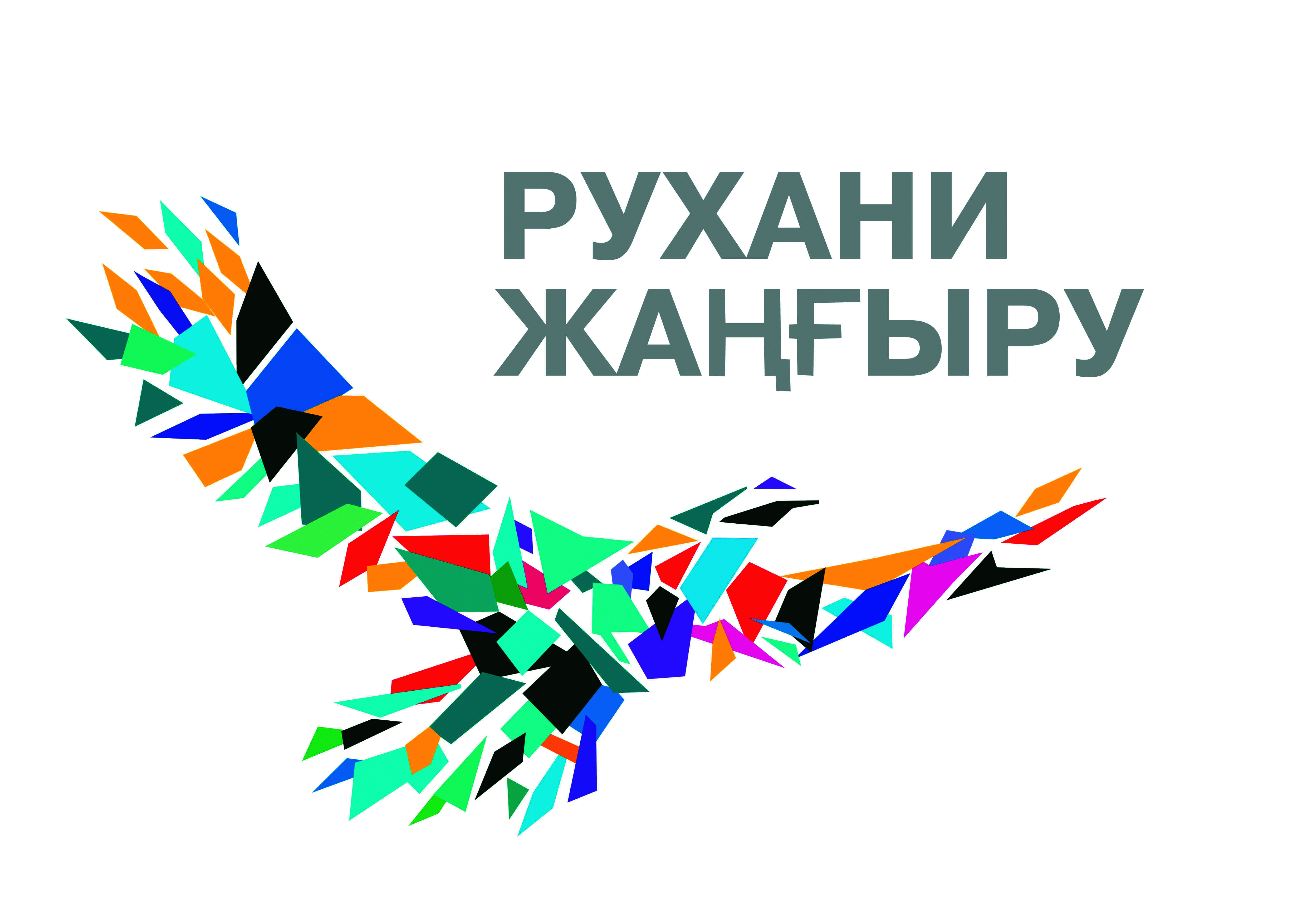 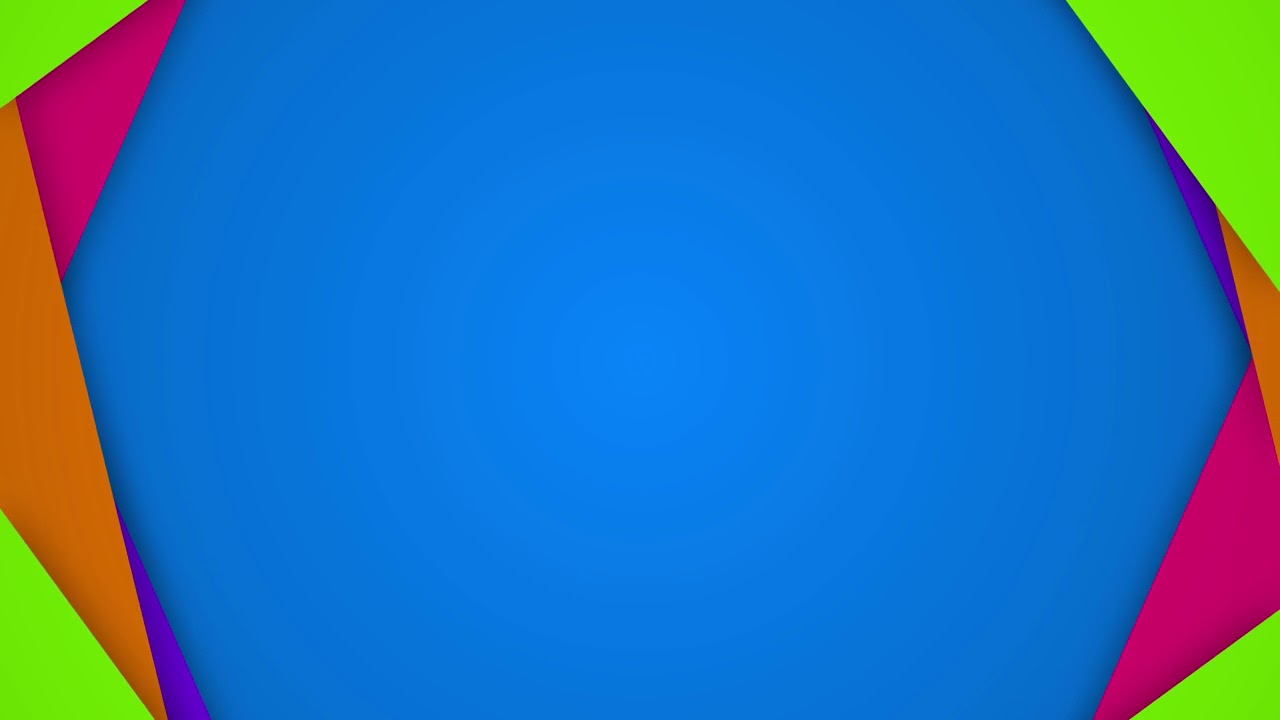 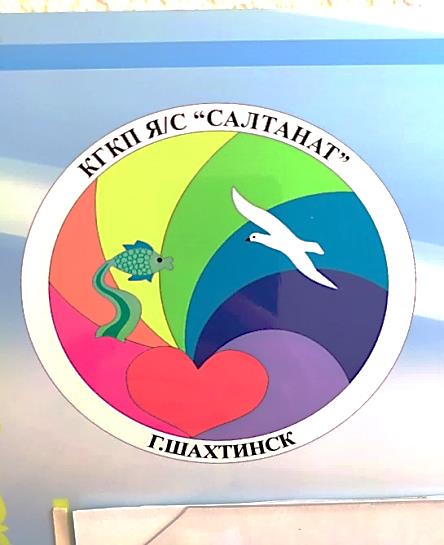 Латын графикасы – болашаққа бастар жол
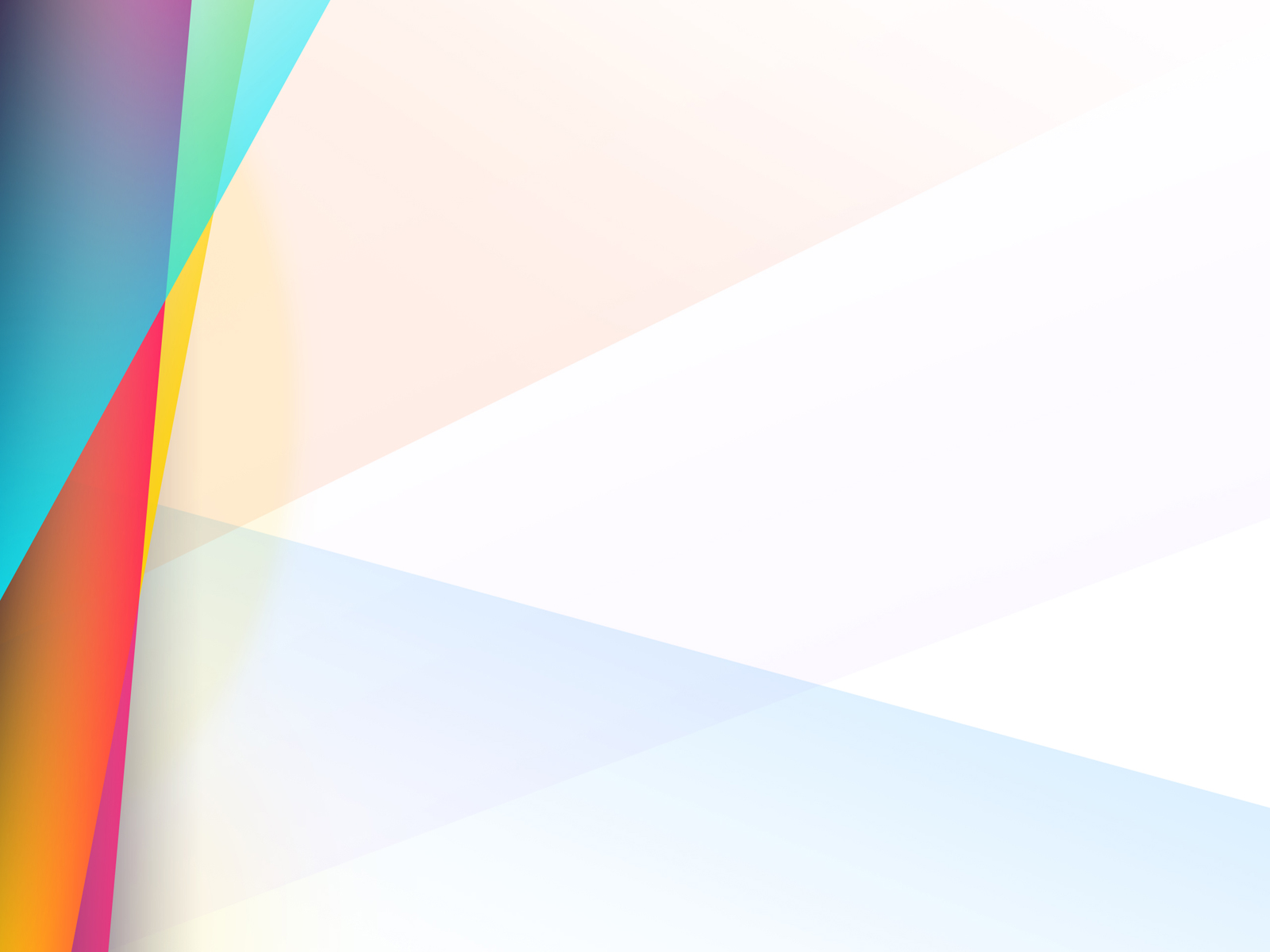 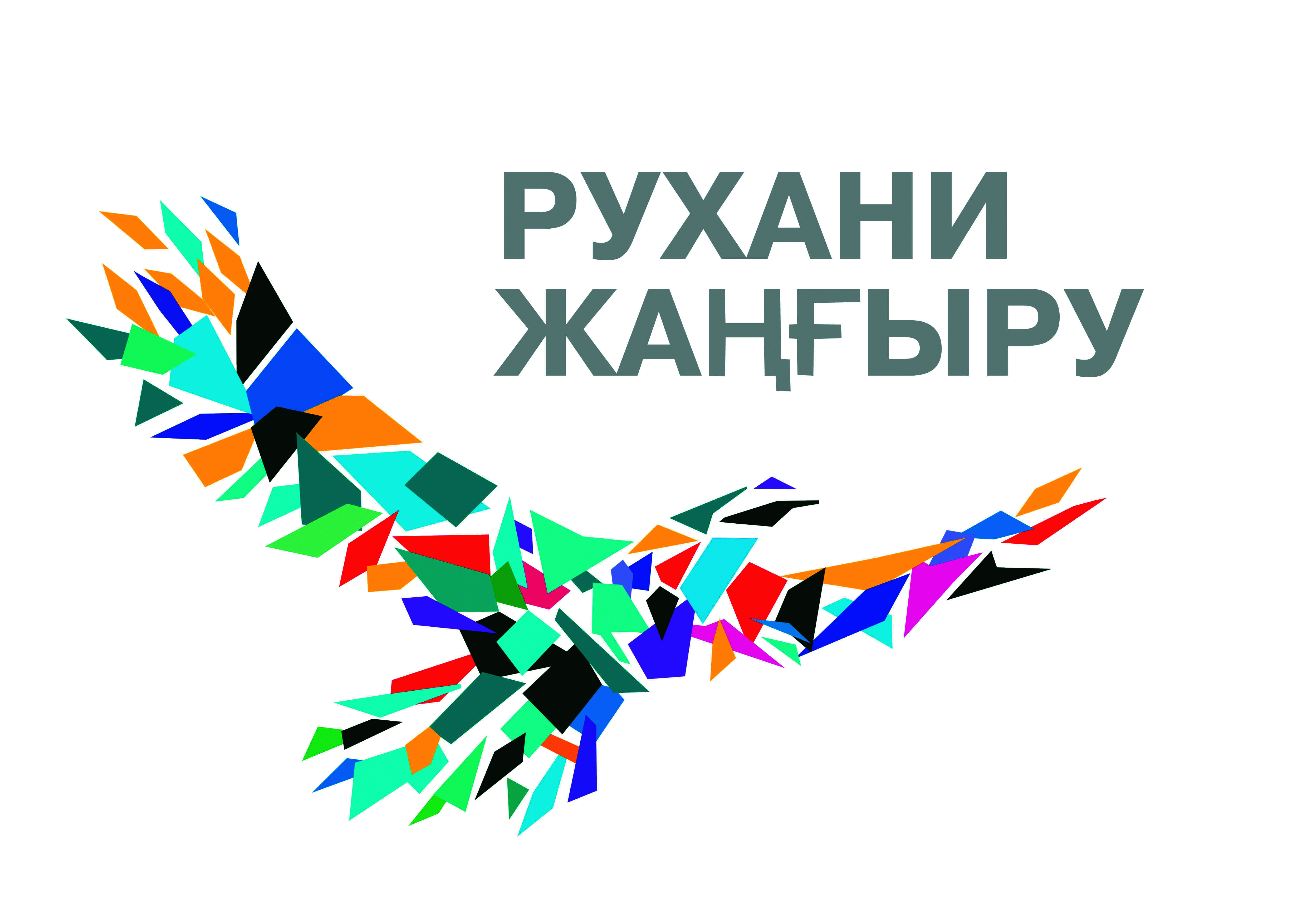 Латын графикасына көшудің бағыттары
Біріншісі – ақпараттық-насихаттық жұмыстар
Екіншісі – емле ережелерін сараптау
Үшіншісі – әліпби және оның емле ережелерін мамандарға игерту
Төртіншісі – баспа өнімдерін дайындау
Бесіншісі – кісі есімдері мен географиялық атаулардың, пунктуацияның ережелерін сараптау
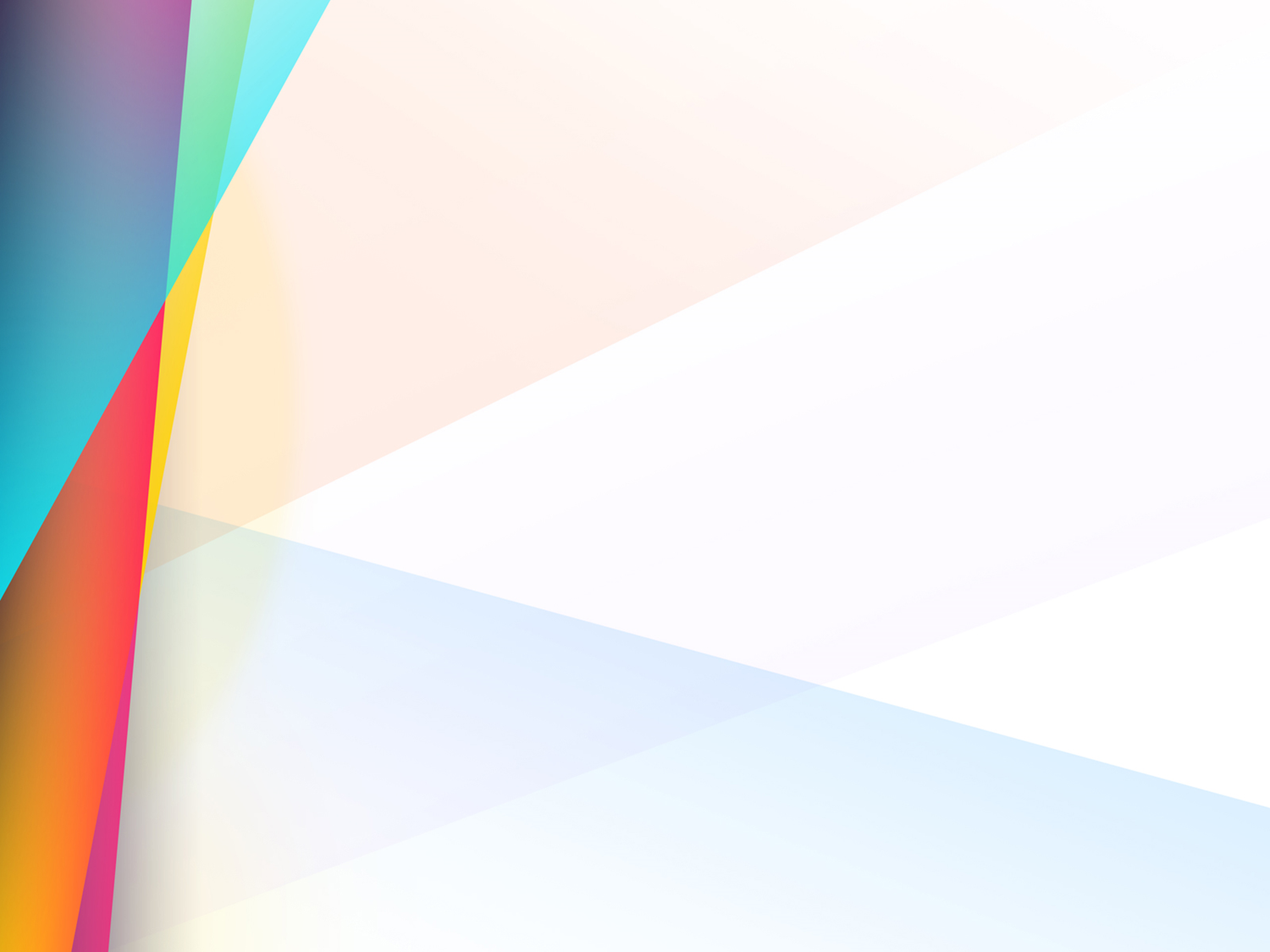 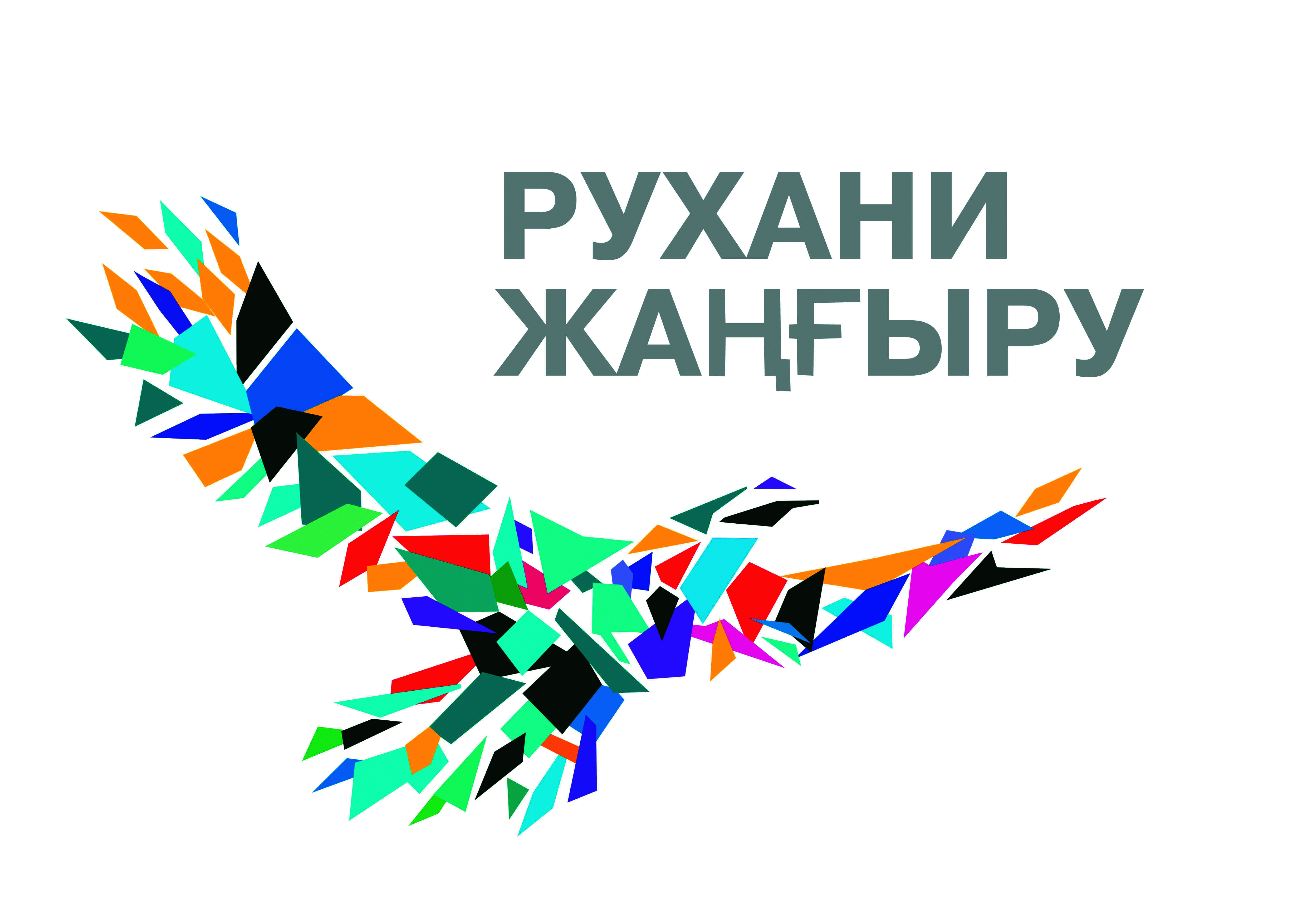 Қазақ жазуының тарихы
1929 жылға дейін араб әліпбиі
1929-1940 жылдар аралығында латын әліпбиі
1940 жылдан бастап кириллица
2025 жылға дейін латын әліпбиі қолданысқа енгізілмек
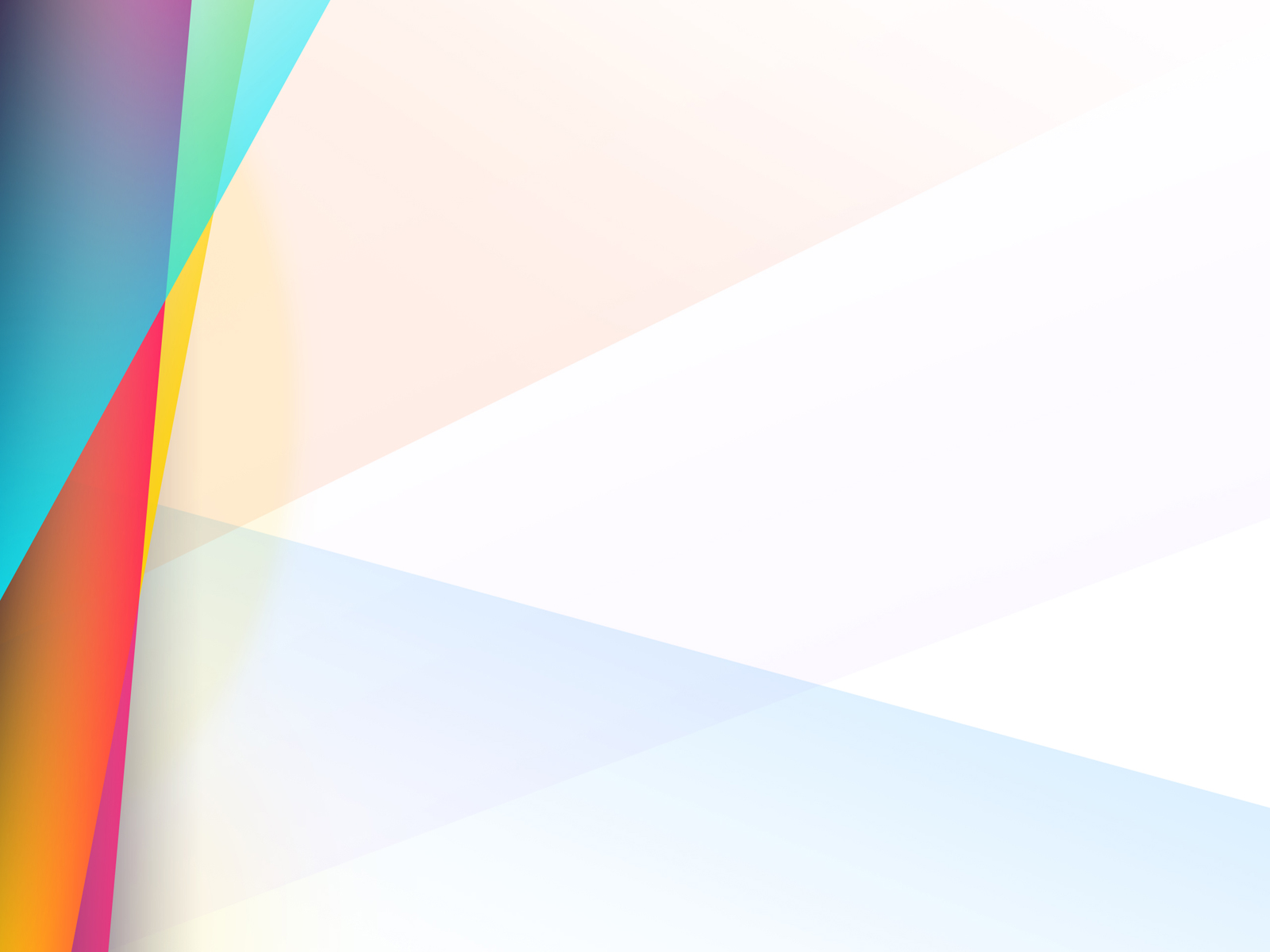 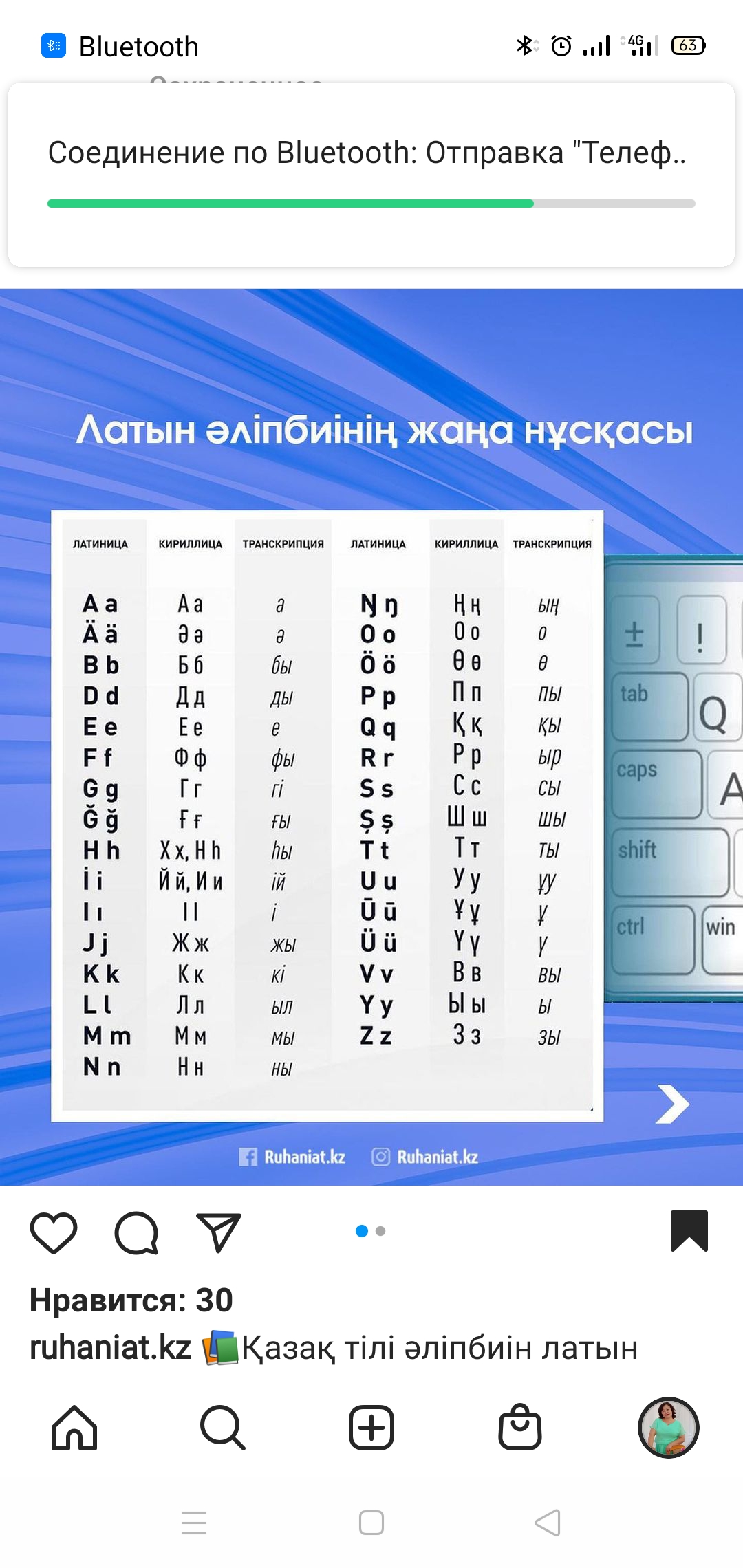 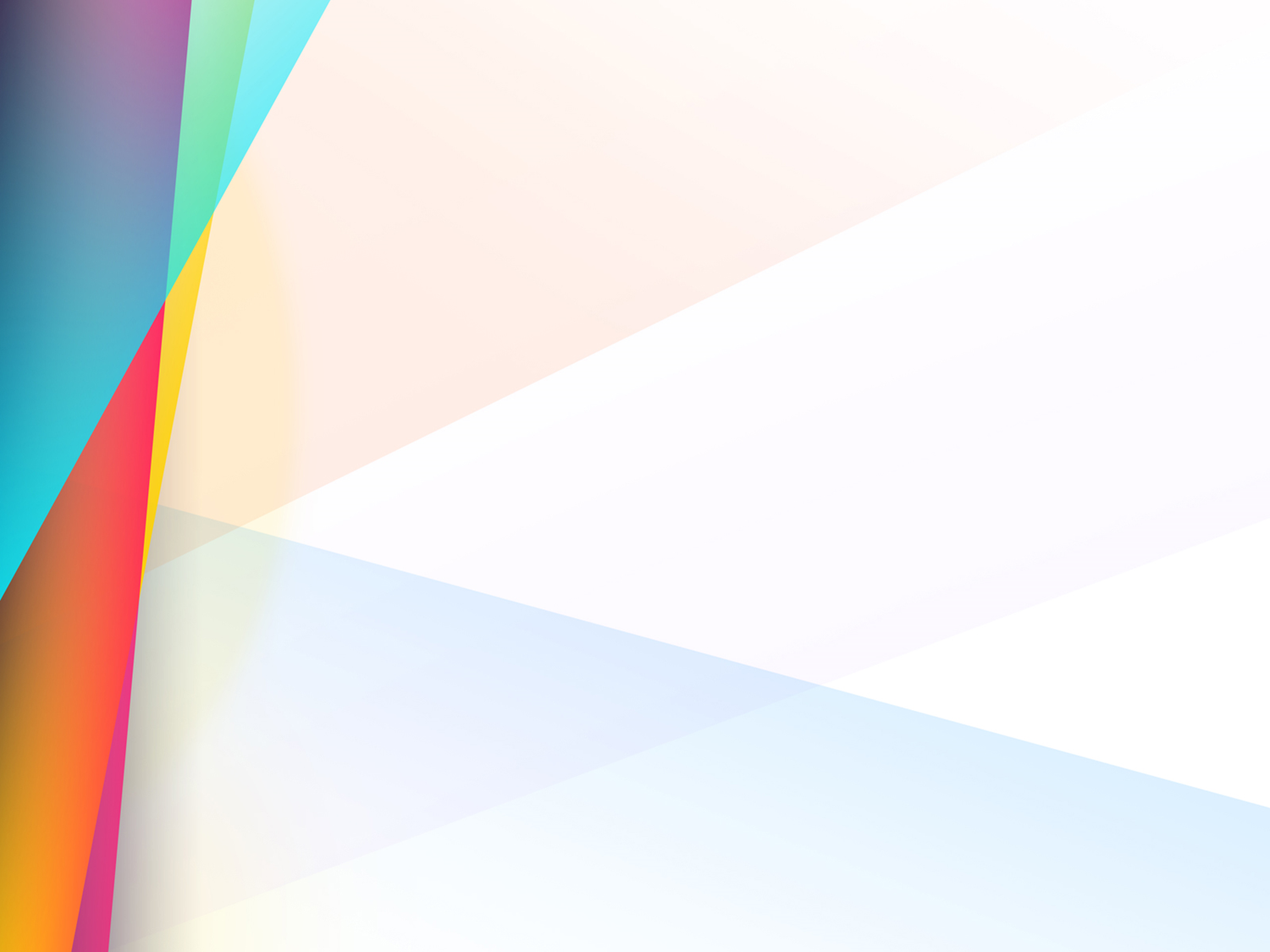 Латын қарпінде жазылған сөздер
Äke     Mädeniet Ükɪ    Ūşaq   Ömɪr          Şaŋğy
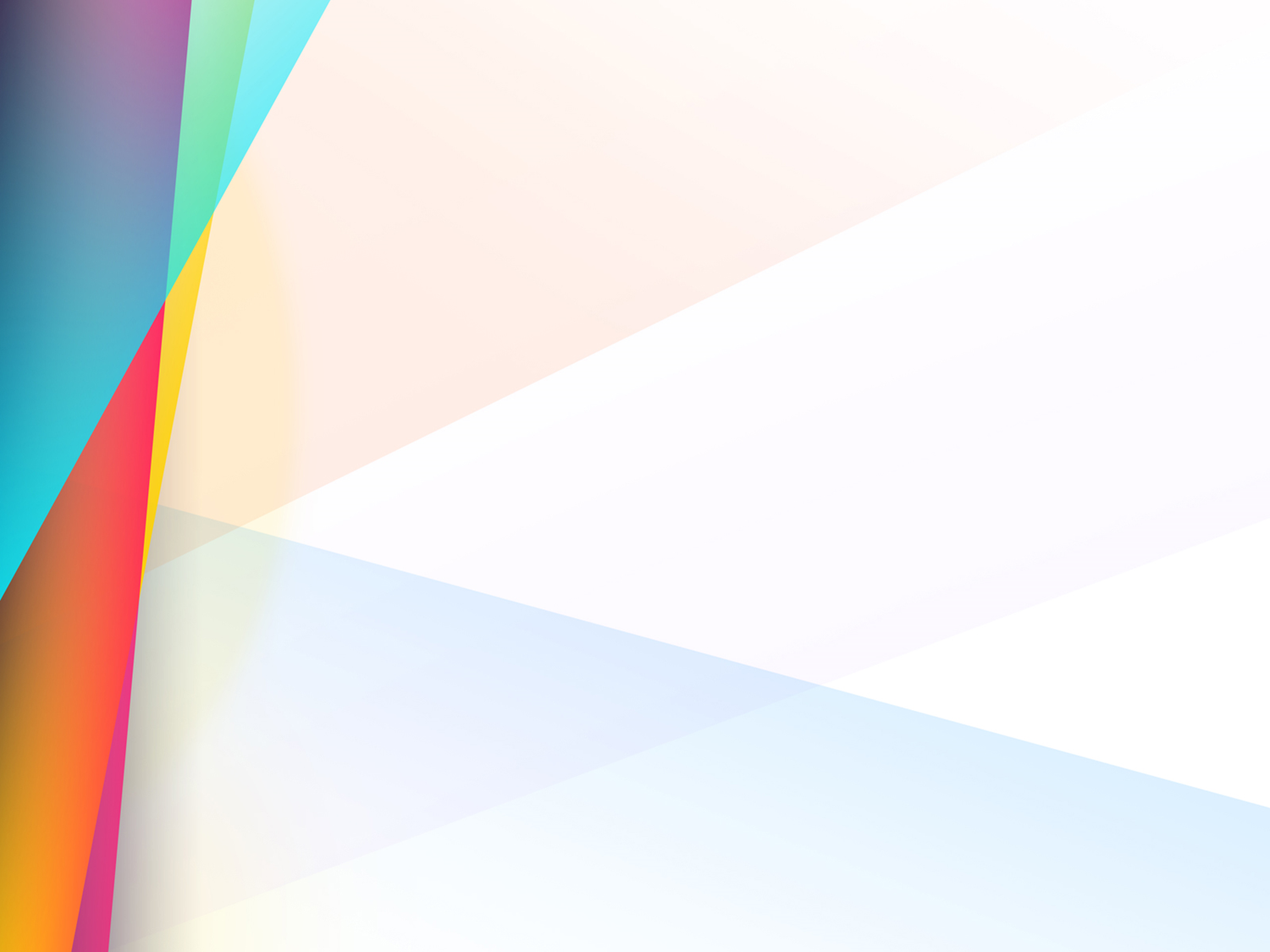 Тіл туралы афоризмдер
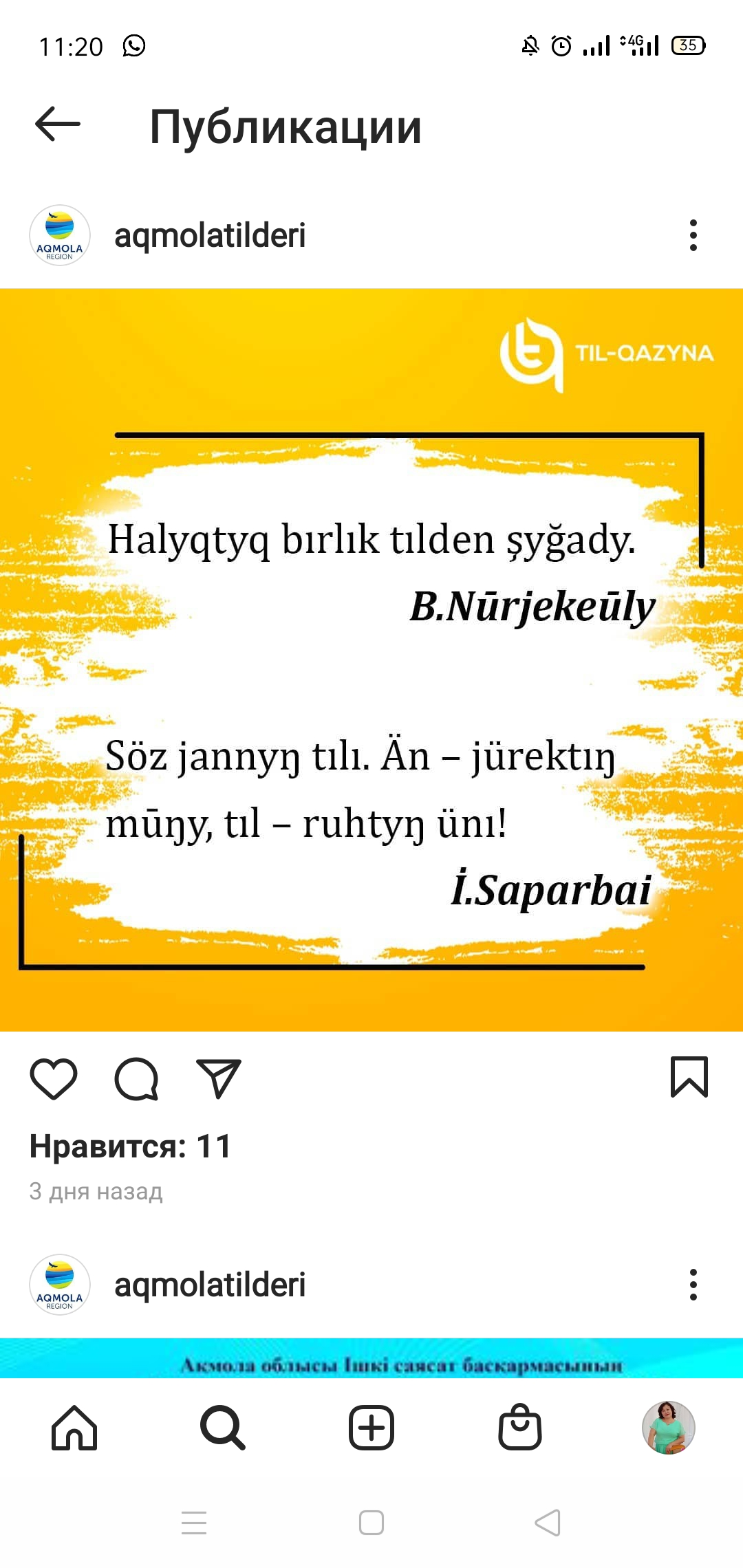 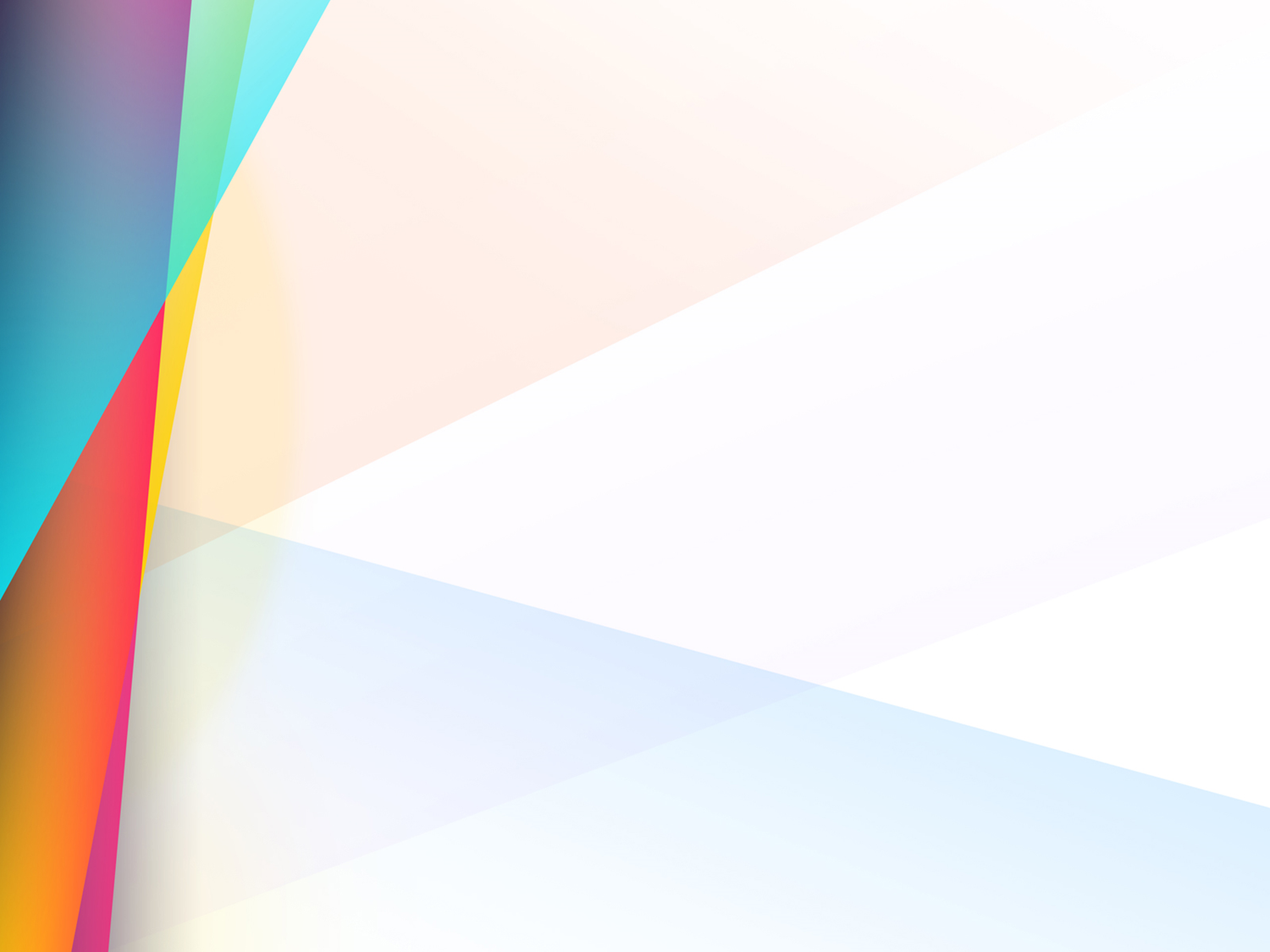 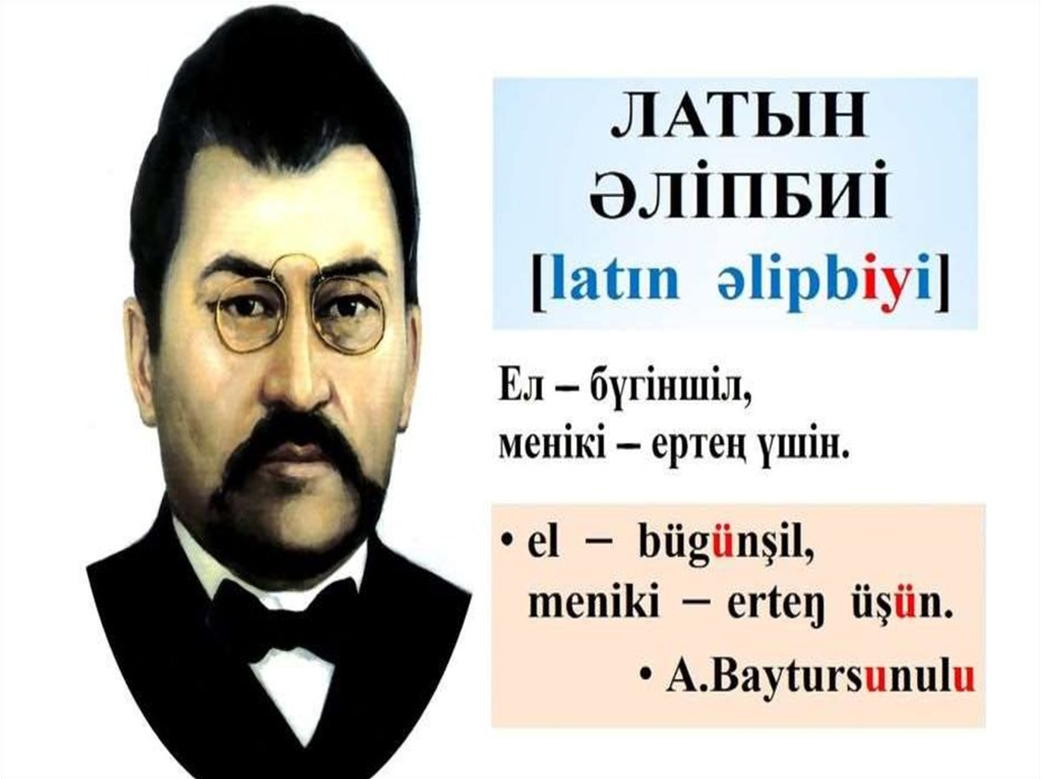 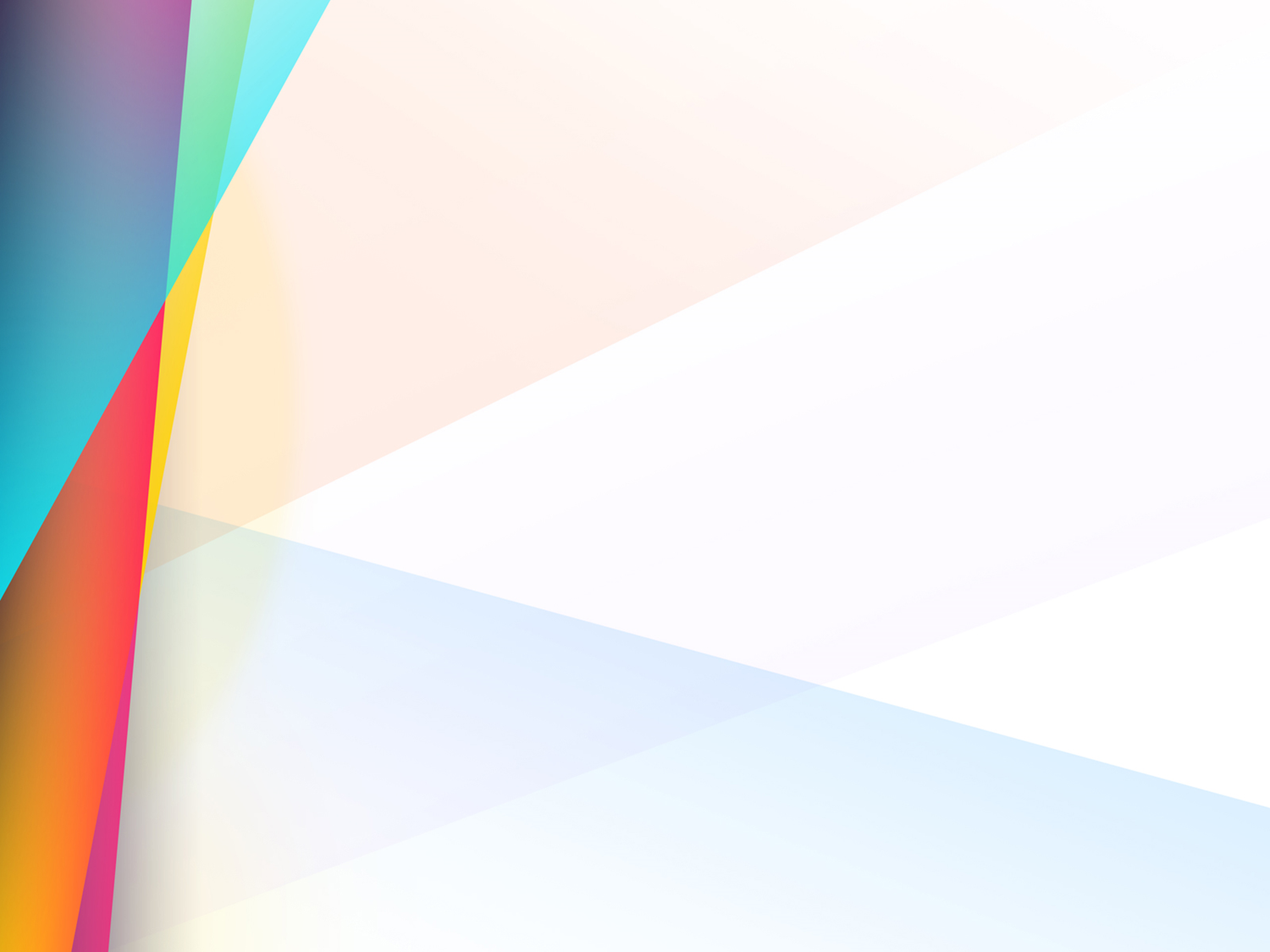 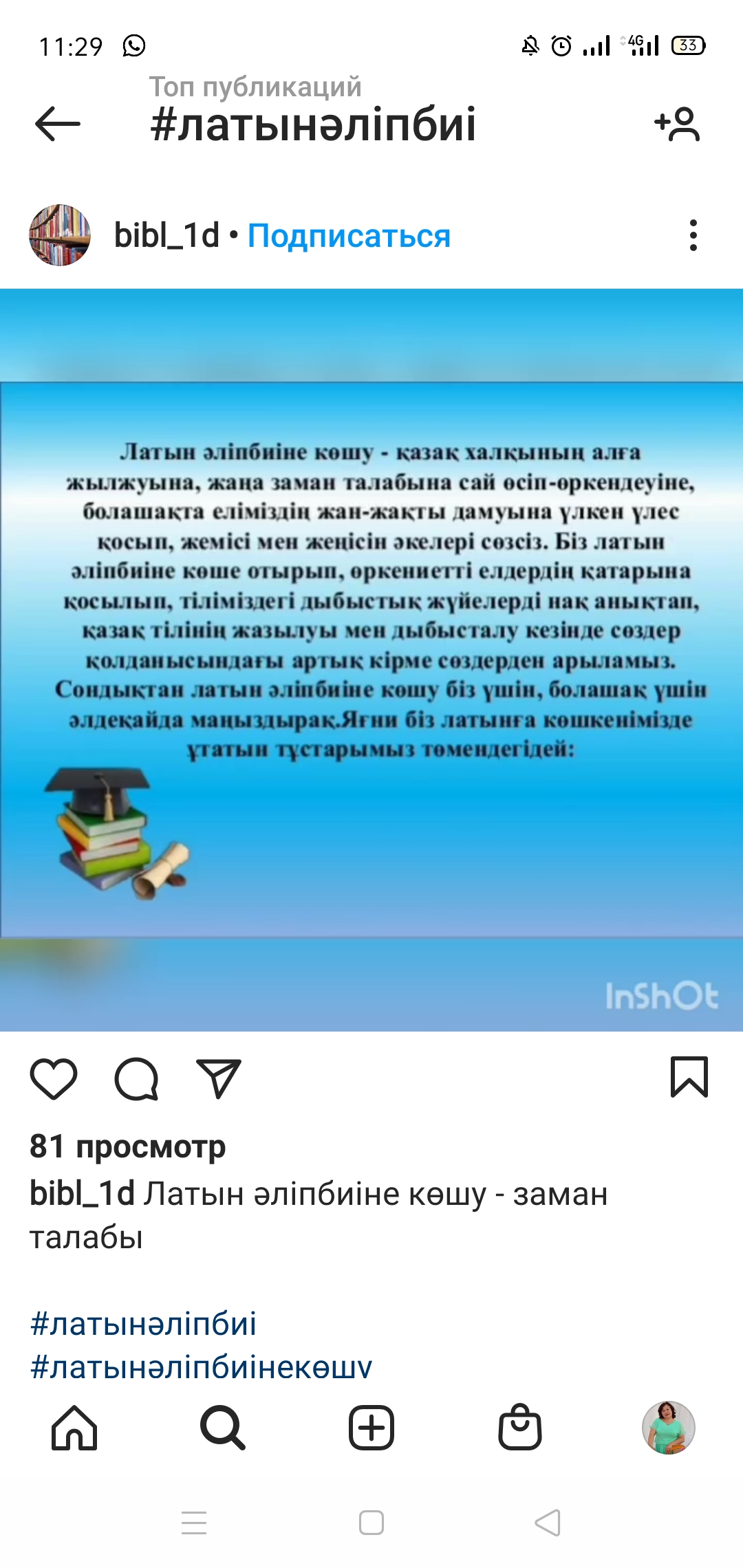